Walter Wyles and his ladies
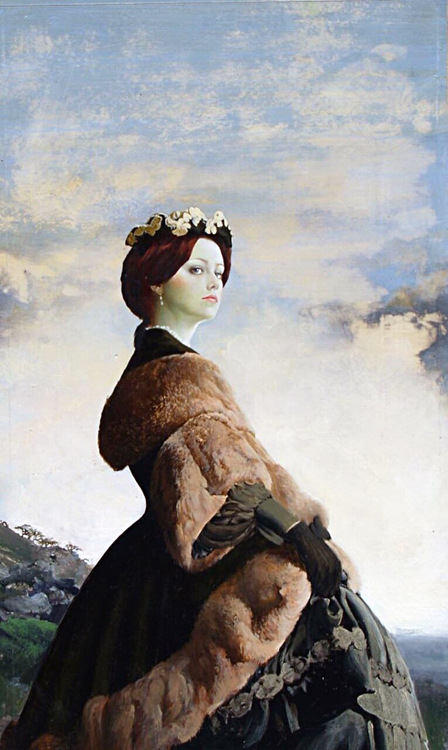 Art Gallery 
for the
 8th 11th Grades
Автор:
Ольга Михайловна Степанова,                      учитель английского языка 
МБОУ «Цивильская СОШ №1 
имени Героя Советского СоюзаМ.В. Силантьева»
города Цивильск                   Чувашской Республики
2019
Portrait painting is a genre in painting, where the intent is to depict a human subject. 
The term 'portrait painting' can also describe the actual painted portrait. 
Portraitists may create their work by commission, for public and private persons, or they may be inspired by admiration or affection for the subject. 
Portraits are often important state and family records, as well as remembrances.
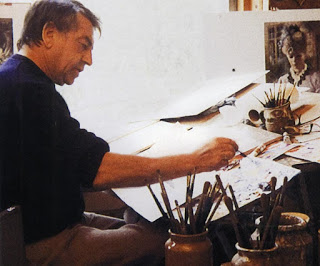 Welcome to the portrait gallery by Walter Wyles!
Walter Wyles (1925-2017), whose illustrations graced women's magazines from the fifties to the seventies when they were selling up to three and a half million copies every week,  was the first British illustrator to be commissioned to draw romantic illustrations 
by an American magazine .
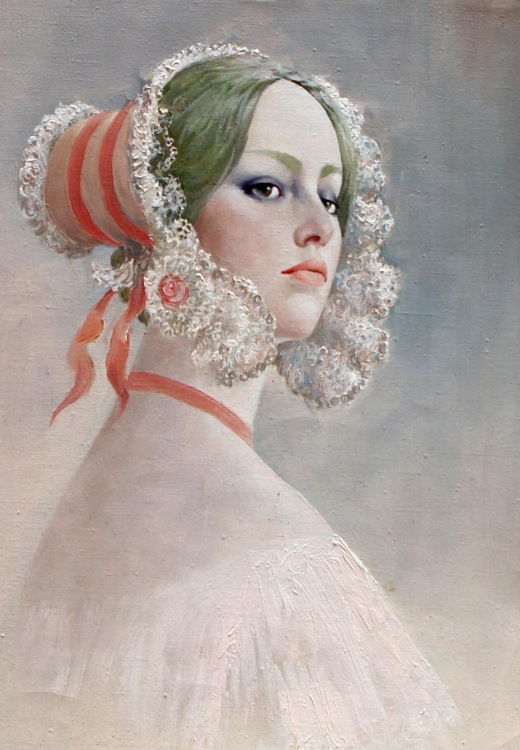 Every portrait that is painted with feeling is a portrait of the artist, not of the sitter. 
Oscar Wilde
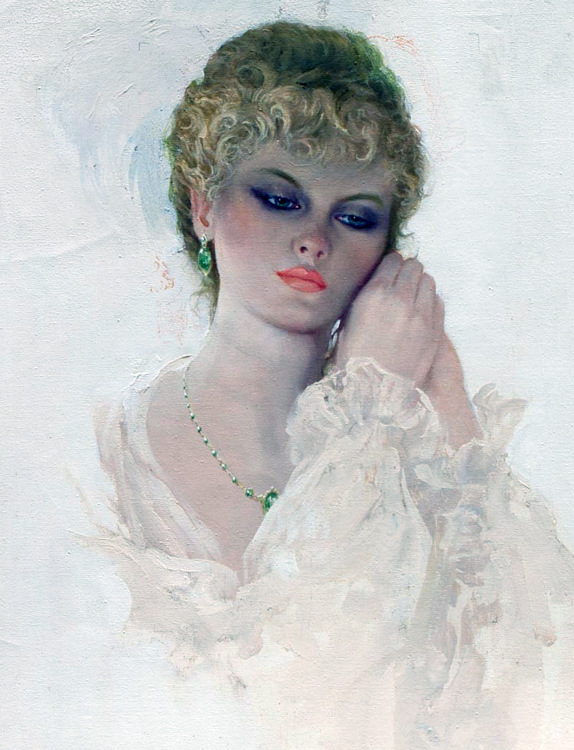 In art, there is no need for color; I see only light and shade. Give me a crayon, and I will paint your portrait. Francisco Goya
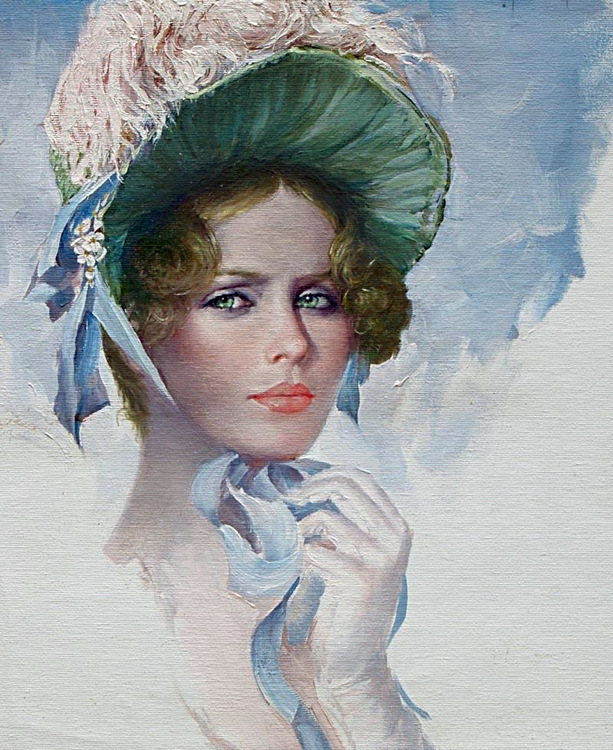 Get yourself a mirror and paint your own portrait, over and over. It's a great chance to experiment, you'll discover things about yourself, and you don't have to pay the model! 
Susan Avishai
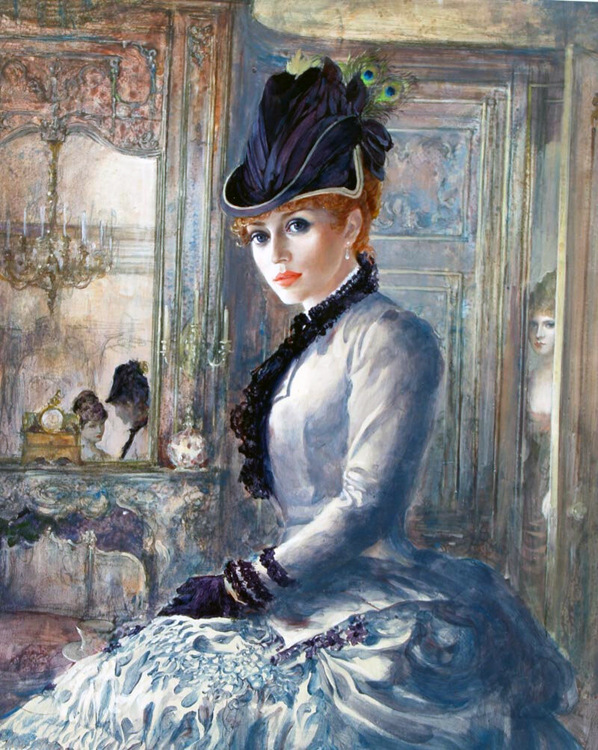 Nothing in a portrait is a matter of indifference. Gesture, grimace, clothing, decor even – all must combine to realize a character. Charles Baudelaire
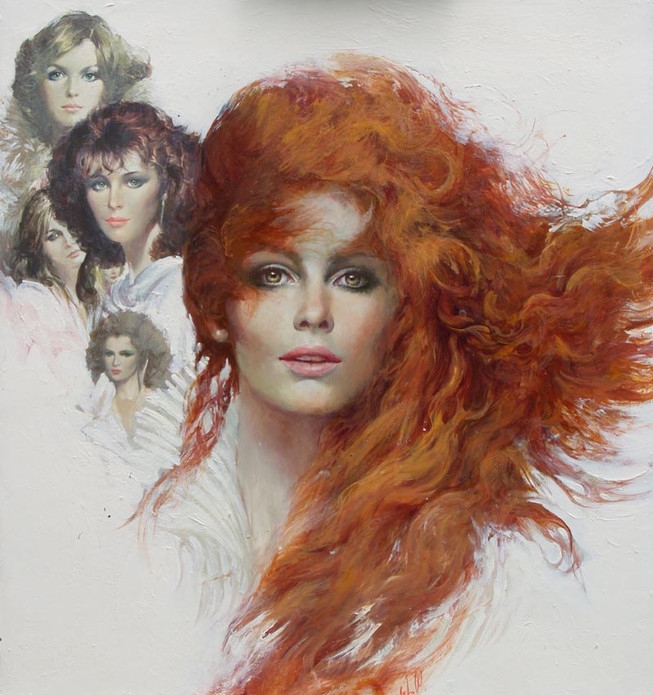 The general purpose of the portrait is to create some kind of monument to the sitter and transmit some kind of sympathy or understanding. Paul Brandford
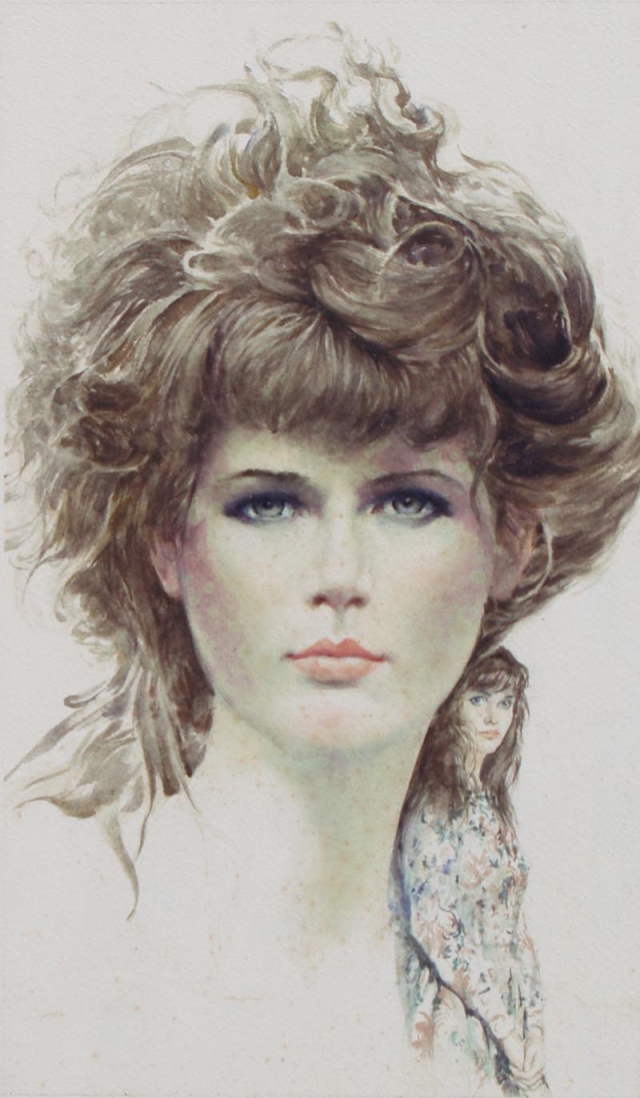 A good portrait ought to tell something of the subject's past and suggest something of his future. 
Bill Brandt
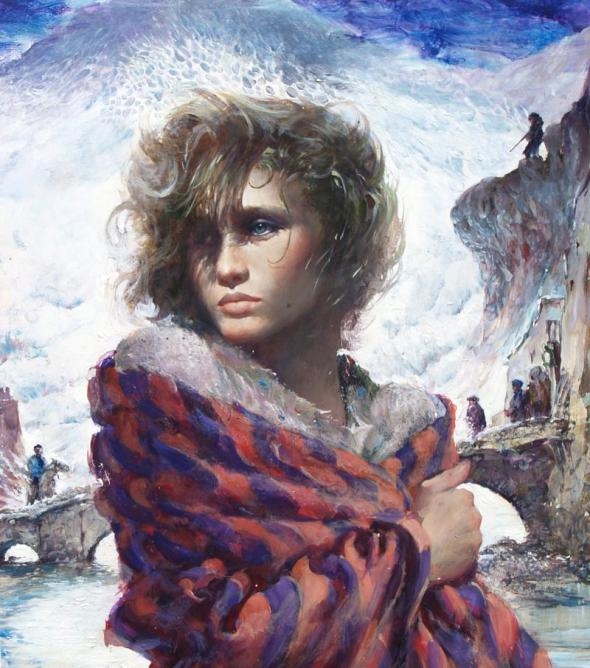 Clothes should not be allowed to take over the portrait. Simone Bingemer
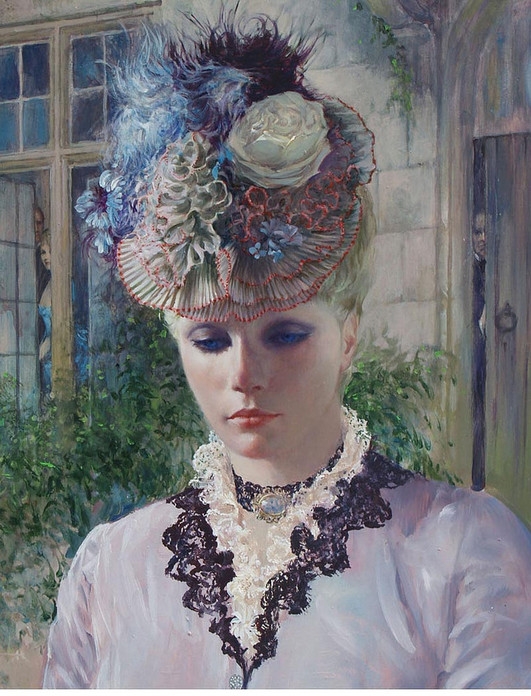 I never paint a portrait from a photograph, because a photograph doesn't give enough information about what the person feels. Francesco Clemente
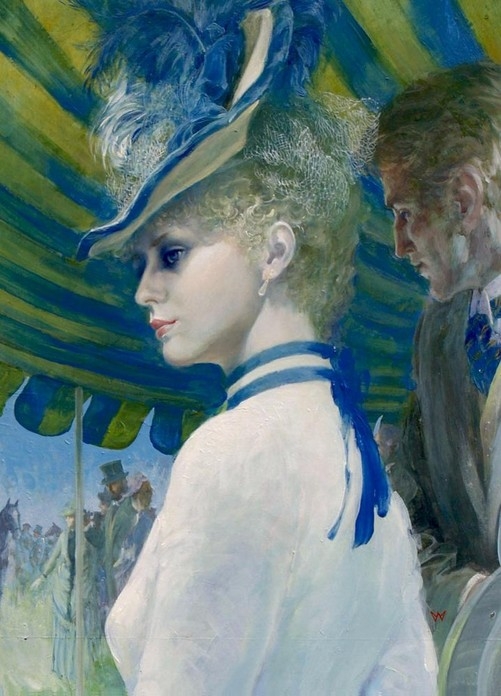 I have painted many portraits of people and I have painted many portraits of trees. Trees are more tranquil to work with, never demanding, never complaining their portrait doesn't look right. 
Cosbie
The End
Thank You!
Источник: 
 Quotes about Portraiture  http://www.art-quotes.com/getquotes.php?catid=234 
Walter Wyles https://bearalley.blogspot.com/2017/06/walter-wyles-1925-2017.html 
Изображения взяты на сайте    http://yandex.ru 	
Условия использования сайта https://yandex.ru/legal/fotki_termsofuse/